AIDS 2020 Toolkits           Envelhecimento
PRODUZIDO PELA IAS – INTERNATIONAL AIDS SOCIETY
Julho de 2021
Índice
Introdução……………………………………………………….......……………………………………...............................……..3
Crescer e envelhecer com HIV...………………………................…………………………………………................5
Desafios enfrentados por uma população que envelhece com HIV…………….....……....6
Incertezas do envelhecimento "bem-sucedido" no HIV…………………..………………………………7
Evolução do diagnóstico neurocognitivo………………………………………..…………………………........….8
Neuropatia sensorial e sintomas neuropáticos…………………………..........……………………………..9
Introdução
O HIV tornou-se uma doença crônica no mundo inteiro.
Portanto, outras questões de saúde afetarão a qualidade de vida de pessoas vivendo com HIV e aumentarão a necessidade de acesso a serviços de saúde mais amplos para reduzir a morbidade e mortalidade. [1,2]
Pessoas que envelhecem com HIV incluem pessoas que contraem o HIV ao longo da vida e crianças que crescem com o HIV contraído in útero.
Sistemas de saúde sobrecarregados e a conscientização cada vez maior sobre a complexidade e a evolução das necessidades de saúde de pessoas que envelhecem com HIV indicam que está mais do que na hora de compartilhar exemplos de boas práticas de prestação de serviços de saúde integrados e/ou diferenciados para maximizar o acesso a um atendimento de qualidade.[3]

[1] GBD 2016 Causes of Death Collaborators. Global, regional, and national age-sex specific mortality for 264 causes of death, 1980–2016: a systematic analysis for the Global Burden of Disease Study 2016. Lancet 2017; 390: 1151–210. 
[2] Global Burden of Disease Health Financing Collaborator Network. Future and potential spending on health 2015–40: development assistance for health, and government, prepaid private
[3] Lowenthal ED, Bakeera-Kitaka S, Marukutira T et al. Perinatally acquired HIV infection in adolescents from sub-Saharan Africa: a review of emerging challenges. The Lancet Infectious Diseases 2014: Volume 4, Edição 7, 627-639.
Visão geral
Envelhecimento
Incertezas relacionadas ao envelhecimento
Crescer e envelhecer
Desafios
Diagnóstico neurocognitivo
Neuropatia sensorial
EnvelhecimentoYCrescimento e envelhecimento com HIV
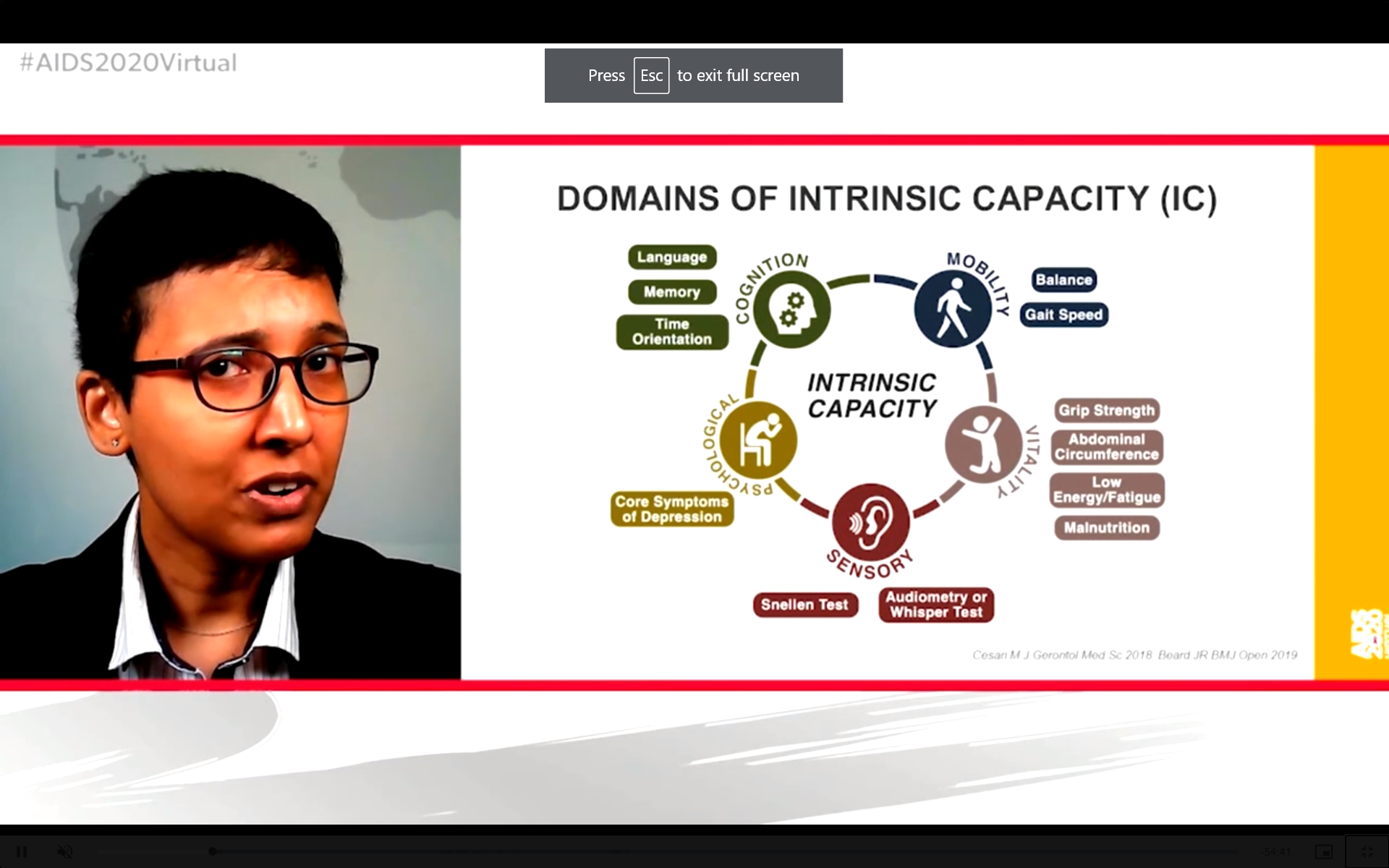 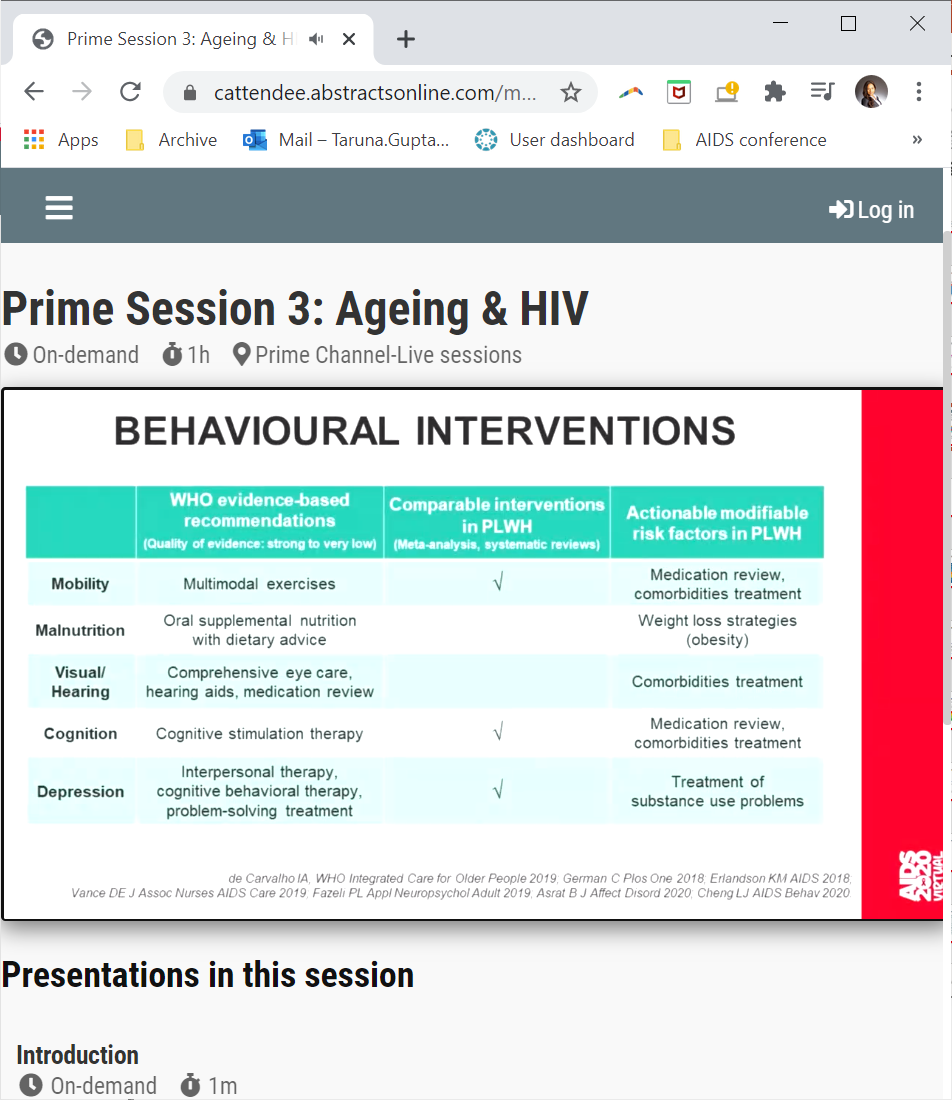 Reena Rajasuriar
[Speaker Notes: Sessão plenária: Crescer e envelhecer com HIV: implicações para a saúde e evolução das necessidades de atendimento. 
Esta sessão plenária abordou as questões exclusivas enfrentadas por sobreviventes do HIV de longo prazo, incluindo aqueles que contraíram o HIV no período perinatal ou quando adultos e viveram com o vírus por décadas. A palestra analisou a base biológica do declínio da saúde relacionado ao HIV, incluindo intervenções recentes, e destacou algumas das implicações sociais de crescer e envelhecer com o HIV. Foi um convite a mudar o foco dos cuidados com o HIV para a melhoria do bem-estar ao longo da vida e garantir um envelhecimento saudável.

Paciente de Lisboa: um novo marco para o HIV
Pessoa mais velha portadora do HIV de que se tem notícia. Diagnosticado aos 84 anos, quando apresentou linfoma não Hodgkin. No diagnóstico, ele tinha um número muito baixo de células T CD4: <100 células/ul. Zidovudina, estavudina, inibidores de protease – boa aderência.
Fenotipicamente frágil, com várias morbidades e função cognitiva normal. Morava sozinho, tinha uma família que o apoiava e adotava um estilo de vida ativo. Morreu aos 100 anos.

Como é envelhecer com HIV e quem são os sobreviventes de HIV de longo prazo?
Existem nove vias biológicas que demonstraram influenciar coletivamente o modo como envelhecemos. Essas vias são: instabilidade genômica; atrito telomérico; alterações epigenéticas; mau enovelamento de proteínas; detecção desregulada de nutrientes; disfunção mitocondrial; envelhecimento celular; exaustão de células-tronco; e comunicação intercelular alterada. Todos estes fatores demonstraram influenciar negativamente essas vias: Infecção por HIV, especialmente doença não tratada; exposição a determinados medicamentos para HIV; e fatores de estilo de vida associados ao HIV. O processo de envelhecimento com HIV é multidimensional e vai além da mera presença ou ausência de comorbidades. Além do impacto do vírus nos sistemas biológicos, muitos outros fatores influenciam o modo como envelhecemos. 
Os sobreviventes de longo prazo na palestra foram descritos como toda pessoa de toda geração que viveu com o vírus por 20 anos ou mais. A duração de 20 anos foi escolhida por possibilitar a inclusão de toda pessoa infectada quando criança ou adulto jovem e/ou próximo a diferentes áreas de tratamento.
Uma nova análise preliminar da UNAIDS estima que existam pouco mais de 7 milhões de sobreviventes no mundo todo. Isso equivale a aproximadamente 20% da população mundial de pessoas com HIV. Houve pouco mais de 300.000 óbitos no mundo inteiro entre sobreviventes de longo prazo em 2019, o que equivale a aproximadamente uma em cada três óbitos relatados entre todas as pessoas vivendo com HIV. Os sobreviventes também representaram um terço de todos os óbitos nas regiões leste e sul da África, em contraste com quase 90% de todos os óbitos nas regiões de alta renda da Europa Ocidental e Central e da América do Norte.

Modelo de Envelhecimento Saudável da OMS
Este quadro explica o envelhecimento com HIV de uma perspectiva de ciclo de vida. O modelo da OMS descreve o envelhecimento saudável como um processo pelo qual as pessoas podem ser e fazer o que elas têm motivos para valorizar ao longo da vida. 
Esse processo é determinado pela capacidade funcional de uma pessoa, formada por dois componentes: a capacidade intrínseca (capacidades físicas e mentais que são utilizadas; cinco elementos podem ser medidos com ferramentas atuais no nível da comunidade (apresentados na figura), e o ambiente externo refere-se ao ambiente em que uma pessoa vive (residência, comunidade e sociedade)
Outros fatores também contribuem para o contexto de sua vida cotidiana, como clima político, recursos, normas e valores sociais e economia. 
Um aspecto importante do ambiente externo é que ele pode equilibrar ou compensar as perdas na capacidade intrínseca e ajudar a manter a função. A OMS propôs três estágios para as trajetórias do envelhecimento saudável, a começar com: a) alto e estável, geralmente correspondendo ao início da vida adulta; b) transição para o declínio da capacidade em torno da meia-idade; e c) perda significativa de capacidade nas fases mais avançadas da vida adulta, associada à fragilidade e incapacidade. 
A capacidade intrínseca diminui com a idade; sobreviventes adultos em três dos seis domínios 
Com deficiência – cognição, vitalidade, depressão
Sem deficiência – audição
Sem dados – visão e mobilidade


Possíveis intervenções e abordagens para tratar do declínio da saúde em pessoas vivendo com HIV
A OMS recomendou uma série de intervenções comportamentais baseadas em evidências para tratar do declínio na capacidade intrínseca, os quais resumimos acima. 
Os planos de saúde devem ser desenvolvidos com base em metas e preferências estabelecidas pelo indivíduo, reconhecendo que os fatores ambientais associados à vida com o HIV são únicos. Estratégias como modelos de tomada de decisão compartilhada podem ser empregadas nesse sentido. As tecnologias móveis de saúde se mostraram úteis no apoio ao controle próprio de comorbidades e podem ser utilizadas em clínicas movimentadas e entre pessoas que talvez não se sintam à vontade ou tenham tempo para comparecer a clínicas comuns.
Para que as intervenções sejam realmente de antienvelhecimento, elas precisam ser pleiotrópicas, com benefícios mensuráveis em vários sistemas de órgãos. Até o momento, não tivemos esses estudos de intervenção para pessoas com HIV, mas eles existem para estudos antienvelhecimento em andamento com a população em geral, que podem servir como modelos experimentais para trabalhos futuros. 

RESUMO 
Os sobreviventes de HIV de longo prazo têm idade cronológica que abrange todo o ciclo da vida adulta, com mudanças associadas à idade relatadas em todas as faixas etárias. 
Viver durante décadas com o HIV apresenta desafios ambientais únicos, que podem afetar negativamente as trajetórias de saúde. 
O monitoramento das capacidades individuais ao longo da vida adulta oferece oportunidades de intervenção precoce e retardamento do declínio funcional.
Mais estudos são necessários, como um composto de capacidades físicas, mentais e funcionais. 
Modelos holísticos e proativos de tratamento de HIV.]
EnvelhecimentoYDesafios enfrentados por uma população que envelhece com HIV
AS CINCO PRINCIPAIS PREOCUPAÇÕES DOS PARTICIPANTES DA CHAI
a) Dinheiro (41%)
b) Viver com HIV (37%)
c) Outras questões médicas (30%)
d) Habitação (29%)
e) Quem cuidará de mim quando eu envelhecer? (24%)
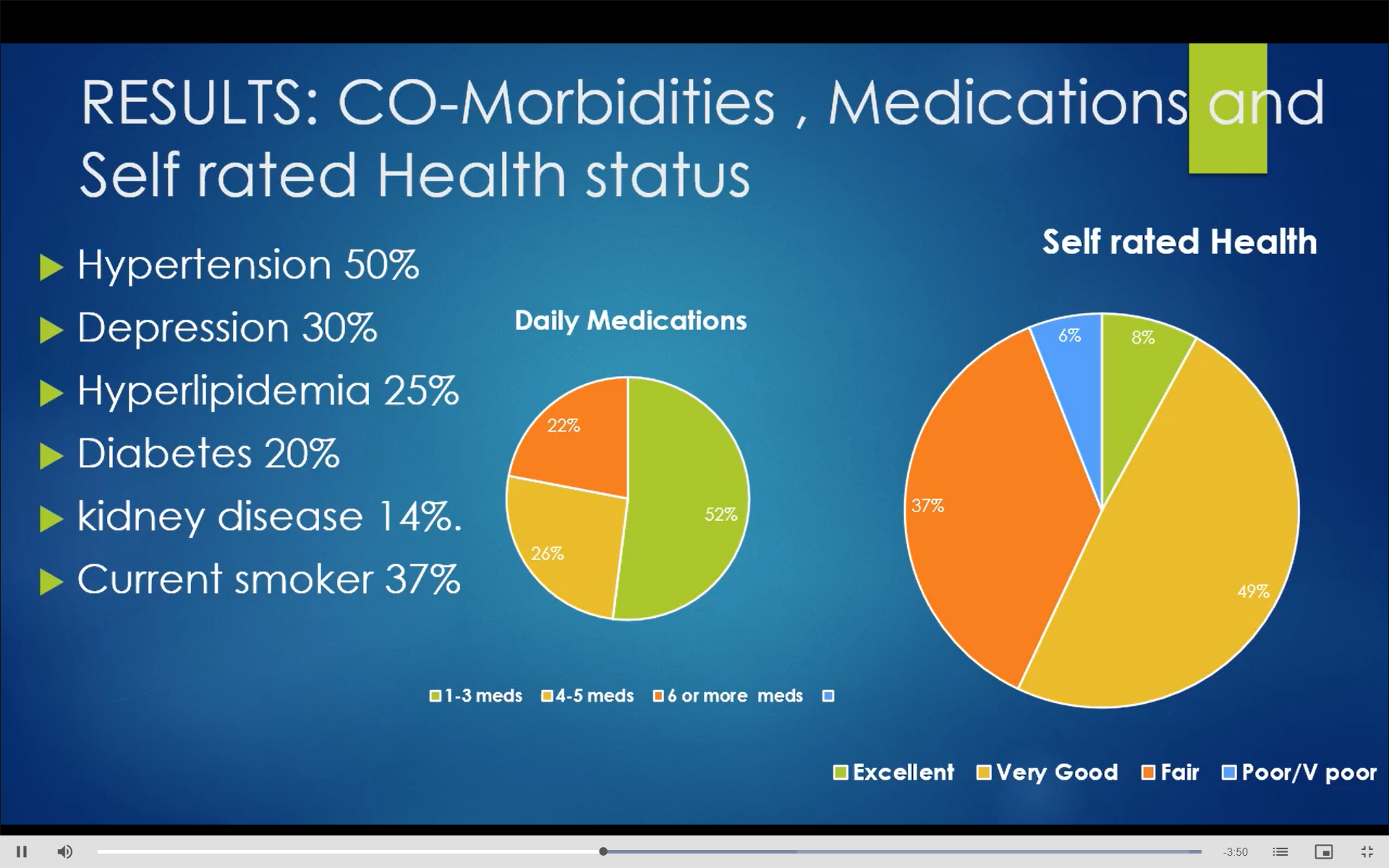 Oluwatoyin Adeyemi, OAD0902
[Speaker Notes: Desafios enfrentados por uma população que envelhece com HIV: dados iniciais da Iniciativa de Envelhecimento Saudável CORE (Core Healthy Aging Initiative, CHAI)

PANORAMA
Conforme as pessoas com HIV envelhecem, surgem cada vez mais comorbidades médicas e psicossociais que afetam a qualidade de vida (QV). Em 2019, 48% das 5.200 pessoas com HIV no CORE Center, em Chicago, tinham 50 anos ou mais, e 809 tinham 60 anos ou mais. Uma avaliação prévia de idosos com HIV com 50 anos ou mais no CORE foi realizada como a Iniciativa de Envelhecimento Saudável CORE (Healthy Aging Initiative) (CHAI 2016-2017). A Iniciativa de Envelhecimento Saudável CORE (Core Healthy Aging Initiative) 2.0 (CHAI 2.0) foi desenvolvida para melhor compreender e atender às necessidades médicas e psicossociais, incluindo isolamento social, entre pessoas com HIV com mais de 60 anos atendidas no CORE Center, em Chicago.
MÉTODOS
Entre 1º de fevereiro e 17 de dezembro de 2019, uma pesquisa de avaliação de necessidades foi distribuída a pessoas com HIV com mais de 60 anos identificadas durante consultas clínicas pelos agentes comunitários da CHAI (idades de 62 e 65 anos). Apresentamos a análise seccional de 331 pessoas com HIV que responderam à pesquisa inicial da CHAI 2.0.
RESULTADOSNo total, 415 pessoas com HIV com mais de 60 anos e média de idade de 64 anos (60-82) responderam à pesquisa. 70% (n = 287) eram do sexo masculino, e 30%, do sexo feminino. 83% (n = 339) eram afro-americanos, 9%, brancos, e 6%, hispânicos/latinos. 79% (n = 318) foram diagnosticados com HIV há mais de 10 anos, e 52%, há mais de 20 anos. 82% apresentaram cargas virais indetectáveis. 

Ao todo, 24% relataram tomar mais de seis medicamentos por dia. O fumo corrente estava em 37%, hipertensão em 50%, depressão em 30%, hiperlipidemia em 25%, diabetes em 20% e doença renal em 14%. 30% sofreram mais de uma queda nos últimos 12 meses. 55% viviam sozinhos, 41% relataram se sentir solitários algumas vezes no último mês; 57% se relataram estar bem/excelentes, e 37% se preocupavam com o envelhecimento com HIV. As cinco principais preocupações eram dinheiro (41%), viver com HIV (37%), outras questões médicas (30%), habitação (29%) e quem cuidará de mim quando eu envelhecer (24%). Outras preocupações eram: problemas de memória (23%), estigma (21%), planejamento de aposentadoria (18%), solidão (14%), encontrar um parceiro (14%), saúde sexual (14%) e saúde mental (13 %). 22% relataram que não revelaram seu status de HIV a ninguém de fora da equipe médica.
CONCLUSÕES:
Houve um alto índice de comorbidades, isolamento social, polifarmácia e isolamento entre idosos, predominantemente afro-americanos com HIV, com média de idade de 64 anos. Muitos tinham uma variedade de preocupações não relacionadas ao HIV e, apesar dos altos índices de supressão viral, a autoavaliação de saúde foi regular ou insatisfatória para 42%. No total, 55% viviam sozinhos, e mais de 50% relataram se sentir solitários algumas vezes ou frequentemente no mês anterior. A interação de polifarmácia, isolamento social e comorbidades provavelmente aumentará o risco de quedas, morbidade e outros resultados adversos. Esta pesquisa de avaliação de necessidades destaca a necessidade de ir além da supressão viral. Programas inovadores e multidisciplinares como a CHAI, que abordam essas questões, continuam sendo importantes para otimizar a QV em pessoas que envelhecem com HIV.]
EnvelhecimentoIncertezas do envelhecimento "bem-sucedido" com o HIV
Invisibilidade e envelhecimento
Preocupações com tratamento para idosos
Perda de capacidade e controle
Incerteza
Generatividade/voluntariado/experiência compartilhada
Resiliência/capacidade
Christopher Howard, OAD0906
[Speaker Notes: "É HIV ou apenas a idade?" Incertezas do envelhecimento "bem-sucedido" com o HIV

PANORAMA
A população mundial de pessoas vivendo com HIV está envelhecendo. Na Austrália, cerca de metade da população vivendo com HIV está com mais de 50 anos. A compreensão de que o envelhecimento "bem-sucedido" para pessoas vivendo com o HIV é uma questão importante para pesquisadores, comunidades de HIV e legisladores.
MÉTODOS
O Living Positive in Queensland (LPQ) é um estudo longitudinal qualitativo participativo que examina o envelhecimento em pessoas que vivem com HIV há muito tempo. O LPQ, um dos maiores projetos de pesquisa internacionais desse tipo, entrevistou 73 pessoas na Fase 1, 69 na Fase 2 e 67 na Fase 3 anualmente durante três anos. A análise temática indutiva foi usada para utilizar temas de mais de 200 entrevistas presenciais. Esta apresentação discute as percepções e experiências dos participantes sobre o envelhecimento. 

A Fase 1 contou com 62 homens e 11 mulheres. A faixa etária foi de 34 a 75 anos (dois terços acima de 50 anos); a maioria vivia em áreas regionais e rurais; o tempo vivendo com HIV era de 4 a 35 anos. (47/64% por 15 anos ou mais); a maioria recebia pensão de auxílio por invalidez e vivia em habitação pública ou alugada; a maioria vivia com comorbidades, incluindo problemas de saúde mental e cognição, câncer, doença cardíaca e diabetes.
 
Havia uma diversidade de participantes com cruzamento de identidades entre etnias, gênero e sexualidade. Havia um cruzamento complexo de várias comorbidades, saúde mental, deficiência, estigma e precariedade social e financeira. Recursive Cascades (Manderson and Warren, 2016) destaca o impacto interligado e composto de problemas de saúde de longo prazo e desfavorecimento social no bem-estar social, físico e emocional dos participantes. Para muitos, isolamento social e solidão, recursos sociais e interpessoais limitados e redes sociais frágeis levaram à dependência de redes formais de apoio social. Havia resiliência, apesar do sofrimento social extremo. 
RESULTADOS
Os participantes descreveram a incerteza sobre o envelhecimento, expressando ambivalência diante dos debates em torno de discursos adversos do envelhecimento com HIV e de futuros incertos. Além das incertezas sobre saúde e do aumento das comorbidades, os participantes descreveram a incerteza sobre os fatores determinantes sociais do "envelhecimento bem-sucedido". Os participantes mais velhos, particularmente aqueles da era pré-HAART, sofreram desvantagens cumulativas relacionadas a trajetórias de emprego interrompidas, recursos limitados, acesso ao bem-estar de longo prazo e apoio social limitados em decorrência de cortes de serviços e fragmentação correspondente de comunidades. Essas questões geraram preocupações sobre como viver e envelhecer em circunstâncias desfavoráveis.Cuidar de pessoas mais velhas era frequentemente considerado sinônimo de cuidado residencial para idosos. Tendo sofrido estigma e discriminação em ambientes de saúde, muitos estavam preocupados com a discriminação em ambientes de cuidados para idosos e temiam que o setor de cuidados para idosos não atenderia às necessidades de pessoas vivendo com HIV. Alguns participantes descreveram "planos alternativos", incluindo recusa ou não adesão ao tratamento quando confrontados com o acesso aos cuidados para idosos.
CONCLUSÕES
O envelhecimento com HIV é biossocial, vivido em diversas interseções de experiências incorporadas de contextos de HIV, geracionais, sociais e locacionais. O "envelhecimento bem-sucedido", como é retratado atualmente na literatura mais ampla sobre envelhecimento, deve ir além das ações individuais e reconhecer o papel dos fatores determinantes sociais de saúde. Existe a necessidade urgente de: educação sobre HIV e envelhecimento; serviços de cuidados para idosos de qualidade e culturalmente competentes; e coordenação e parceria entre o setor de cuidados para idosos e as comunidades de HIV. A apresentação considerará como as respostas de políticas e programas devem integrar esses elementos no desenvolvimento de serviços para ir além da área biomédica para abordar os aspectos sociais de saúde e viabilizar o "envelhecimento saudável" para pessoas vivendo com HIV.

Invisibilidade e envelhecimento
"A voz de um paciente de longo prazo mais velho não é aceitável para falar sobre essa horrível experiência vivida... (em um contexto cada vez mais biomedicalizado) o que para mim, como uma visão muito mais ampla e diferenciada de como eu vivencio o HIV, não está mais sendo ouvido, está sendo separado de uma pauta gay."
Preocupações com tratamento para idosos
"Ainda estou absolutamente paranoico com a reação das pessoas quando elas descobrem e estava realmente pensando em ir para uma casa de repouso. Eu gostaria de escolhê-la com muito cuidado para me certificar de que haveria aceitação e compreensão. Até mesmo dizer isso é assustador."
Perda de capacidade e controle
"Não quero chegar a um ponto em que as pessoas precisem me limpar. Prefiro morrer. Não tenho onde me segurar...  Sei que, se tudo se tornarem insuportável, haverá uma saída... Se eu puder tomar alguns comprimidos. É apenas uma saída de emergência se tudo se tornar insuportável."
Incerteza
"Mesmo que eu chegue aos 70 anos, é muito tempo de vida se você só tem dinheiro suficiente para pagar os mantimentos básicos, o aluguel e nada mais."
Generatividade/voluntariado/experiência compartilhada
"Com o tempo, conforme você amadurece, você vê as coisas de outra forma... Quando você começa a alcançar nossa idade, você enxerga as coisas de outra forma e tem que aceitar as coisas. Você tem que aceitar porque, especialmente nesta situação, nada será muito diferente. Então, quando você aceita, é muito mais fácil... E é isso que eu gostaria de fazer com meu papel de Palestrante Positivo, ser capaz de ficar na frente das pessoas (com HIV) e trazer esperança."
Resiliência/capacidade
"Encontre algo para amar e algo pelo qual se apaixonar. Se você tiver isso na vida, você terá desejo de continuar. Algumas pessoas desistem muito facilmente ou nunca mudam: "Eu não consigo, eu não consigo." Sim, você consegue, mas não se dará conta disso enquanto não tentar."]
EnvelhecimentoYEvolução do diagnóstico neurocognitivo
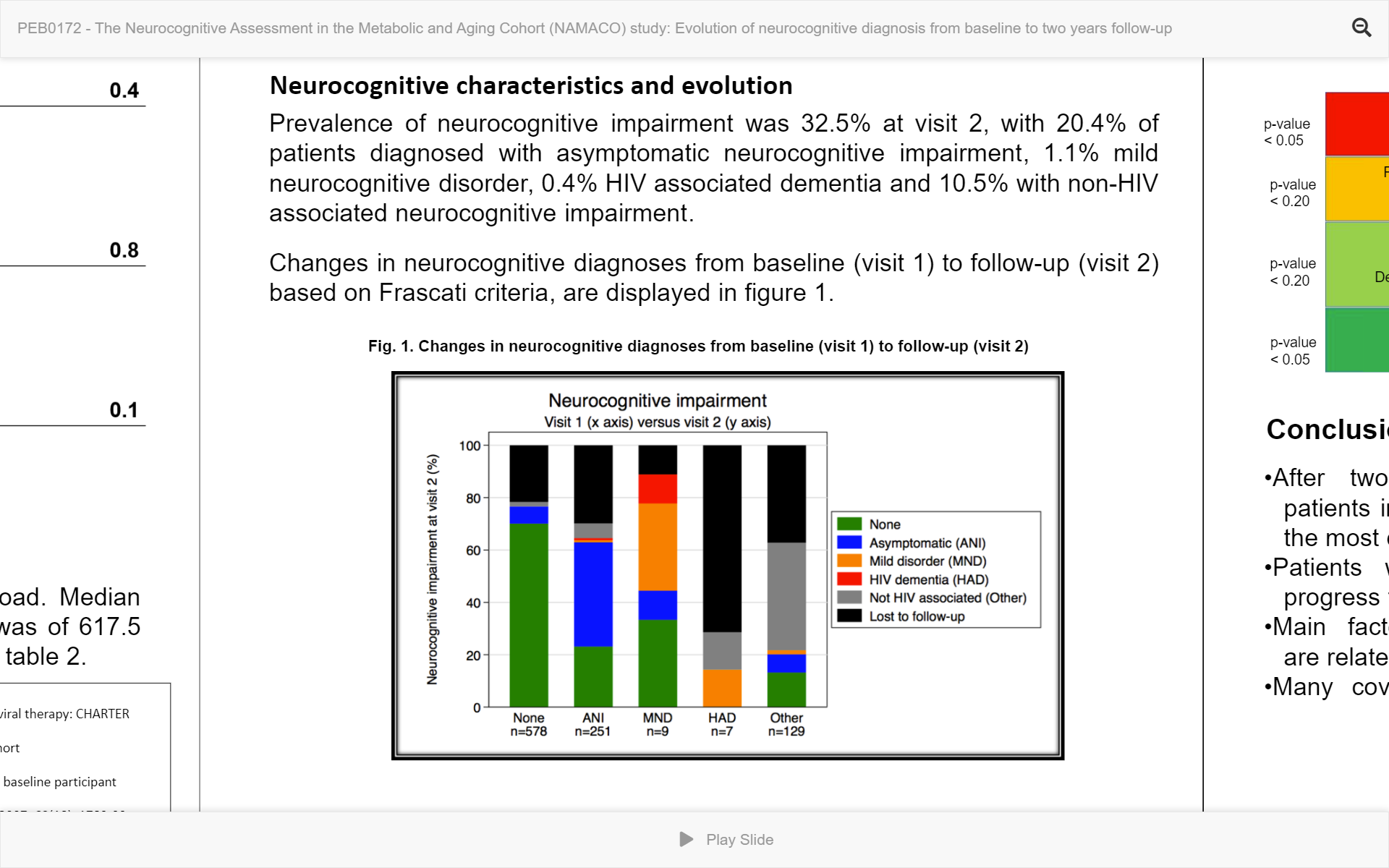 Jose Damas, PEB0172
[Speaker Notes: O estudo A Avaliação Neurocognitiva no Coorte Metabólico e de Envelhecimento (Neurocognitive Assessment in the Metabolic and Aging Cohort, NAMACO): evolução do diagnóstico neurocognitivo desde o início até o acompanhamento de dois anos

PANORAMA
Diferentes fatores estão associados ao comprometimento neurocognitivo (NCI) entre pessoas vivendo com HIV, como baixo número de células CD4+, carga viral detectável de HIV-1 e diferentes fatores demográficos, como sexo, idade, etnia e educação. 

O estudo de Avaliação Neurocognitiva no Coorte Metabólico e de Envelhecimento (Neurocognitive Assessment in the Metabolic and Aging Cohort, NAMACO) apresentou anteriormente uma prevalência de NCI de 39,8% entre 981 pacientes com HIV na Suíça, dos quais 25,4% tinham comprometimento neurocognitivo assintomático (ANI), 0,8% tinham transtorno neurocognitivo leve (MND), 0,6% tinham demência associada ao HIV (HAD) e 13% tinham NCI não associado ao HIV. No início de nosso estudo, identificamos a idade, a etnia não caucasiana e a presença de queixas neurocognitivas prévias como fatores associados a NCI entre pessoas vivendo com HIV. Em contrapartida, ensino superior, emprego e maior duração da TARV foram associados a melhor desempenho neurocognitivo. 
O estudo atual examinou os indicadores principais do desenvolvimento de comprometimento neurocognitivo em dois anos a partir do início.
MÉTODOS
O estudo NAMACO é um estudo prospectivo, longitudinal, multicêntrico e multilíngue (alemão, francês, italiano) em andamento, incorporado ao Estudo Suíço de Coorte de HIV (Swiss HIV Cohort Study, SHCS). Dados demográficos, fatores de risco e dados clínicos e laboratoriais são coletados a cada seis meses durante as visitas clínicas padronizadas ao SHCS. Os pacientes passaram por uma bateria de testes neuropsicológicos com 22 testes que abrangem sete domínios cognitivos: habilidades motoras, velocidade de processamento de informações, atenção e memória de trabalho, função executiva, memória episódica verbal, linguagem e habilidades sensoriais e perceptivas. A depressão foi medida usando a escala do Centro de Depressão de Estudos Epidemiológicos (Center for Epidemiologic Studies Depression, CES-D). As queixas neurocognitivas prévias foram avaliadas por meio da Sociedade Clínica Europeia de AIDS (European AIDS Clinical Society, EACS), que utilizou perguntas de triagem sobre dificuldades de memória, raciocínio e atenção.  

Pacientes com mais de 45 anos de idade (média de idade de 59,3 anos, 81% do sexo masculino, 91% caucasianos, 96% com RNA de HIV-1 inferior a 50 cópias/ml) foram recrutados e avaliados com testes neuropsicológicos padronizados realizados por neuropsicólogos no início do estudo (de 2013 a 2016) e, em seguida, em um acompanhamento de dois anos. O NCI foi diagnosticado com uso dos critérios de Frascati.
RESULTADOS
No acompanhamento de dois anos, foram avaliados 722 pacientes (de 981, 73,6%). Entre esses 722 pacientes, a prevalência geral de NCI foi de 37,4%: 24,1% com ANI, 1,1% com MND, 0,6% com HAD e 11,4% com NCI não associado ao HIV (Tabela 1). Entre 152 pacientes com ANI no início do estudo, 27% melhoraram e alcançaram a função neurocognitiva normal (NNF), 66,5% permaneceram com ANI, e 5,9% desenvolveram NCI não associado ao HIV. Os pacientes sem a deficiência no início do estudo desenvolveram NCI em 16,04% dos casos, sendo ANI o diagnóstico mais comum (11,9%).CONCLUSÕES
Nesta coorte de pacientes bem tratados, o comprometimento neurocognitivo assintomático permaneceu como o diagnóstico de NCI mais comum. No geral, observamos uma estabilidade geral no diagnóstico neurocognitivo entre pacientes com HIV, com tendência à melhora. Muitos fatores associados à piora na função neurocognitiva ao longo do tempo estão relacionados ao envelhecimento (acima de 65 anos, doenças ósseas). Muitas covariáveis foram associadas a uma função neurocognitiva melhor.]
EnvelhecimentoYNeuropatia sensorial e sintomas neuropáticos
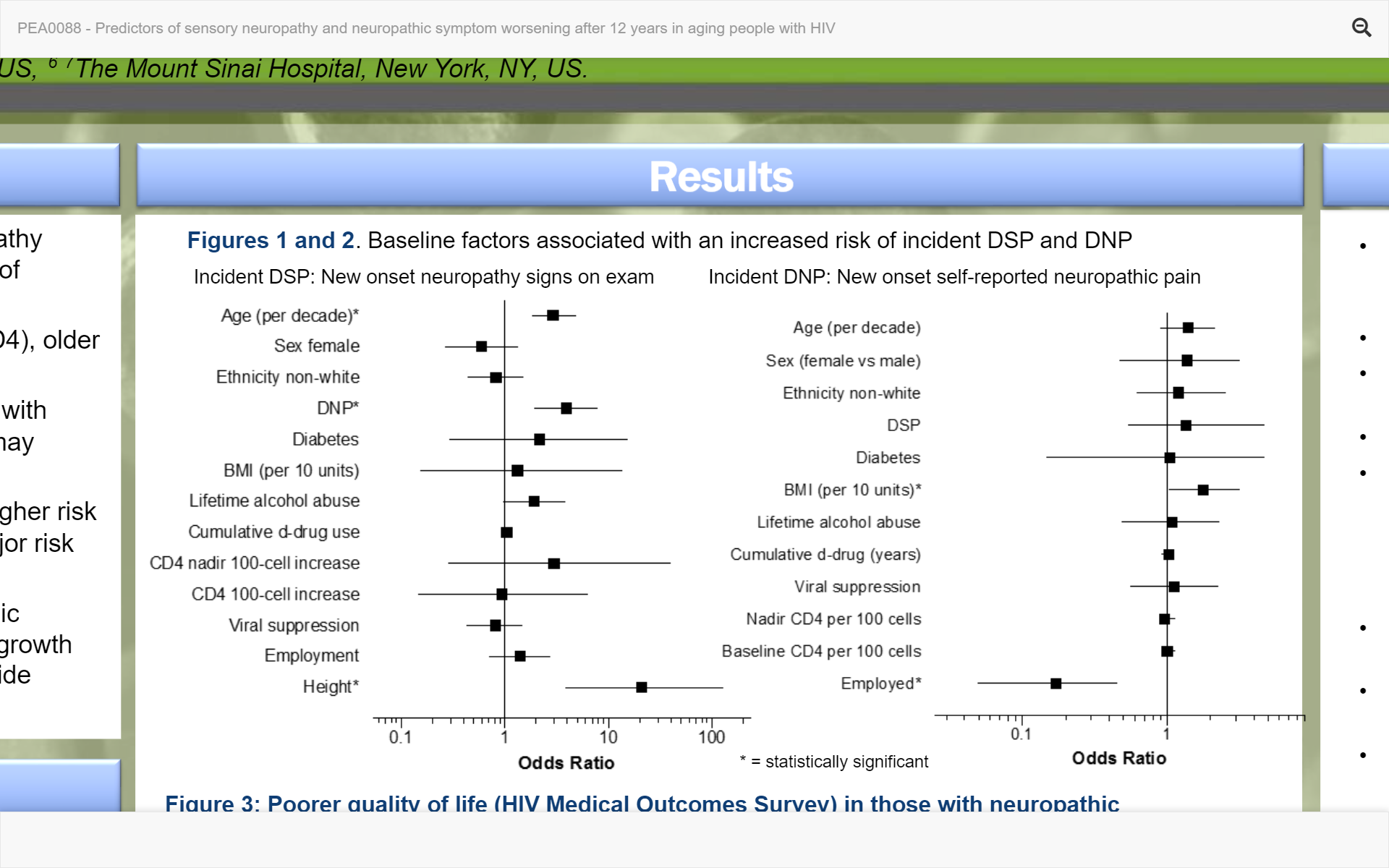 Ronald Ellis, PEA0088
[Speaker Notes: Indicadores de neuropatia sensorial e piora dos sintomas neuropáticos após 12 anos em pessoas idosas com HIV

PANORAMA
Pouco se sabe sobre a evolução de longo prazo da polineuropatia sensorial distal (PSD) e da dor neuropática distal (DND) em idosos com HIV. Não se sabe se aqueles que não têm DND desenvolverão a patologia. Avaliamos essas questões na coorte de Envelhecimento do programa CHARTER, que recrutou pessoas logo após o lançamento das terapias antirretrovirais combinadas e fez um acompanhamento 12 anos depois.

Nas eras pré-TARVc e no início das eras de TARVc (terapia antirretroviral combinada), a polineuropatia sensorial distal (PSD) e a dor neuropática distal (DND) eram fontes frequentes de deficiência em pessoas vivendo com HIV. Os principais fatores de risco foram infecção por HIV mais avançada (CD4 baixo), idade avançada e ARVs neurotóxicas (por exemplo, estavudina).

Mais recentemente, terapias TARVc aprimoradas foram disponibilizadas com supressão viral mais frequente e neurotoxicidade reduzida que podem beneficiar a PSD e a DND. 
Simultaneamente, a população de pessoas vivendo com HIV está envelhecendo e tem um risco maior de síndrome metabólica, incluindo diabetes, o que representa um fator de risco importante para PSD e DND. 

Novas perspectivas sobre fisiopatologia, incluindo o papel da inibição colinérgica muscarínica da biogênese mitocondrial e da proliferação de neurites e a descoberta de uma forma indolor de fator de crescimento neural, revelam novas vias terapêuticas potenciais não disponíveis anteriormente. 
MÉTODOS
Os participantes em seis centros dos EUA foram submetidos a avaliações clínicas e laboratoriais padronizadas no início do estudo e 12 anos mais tarde. As avaliações incluíram exames para verificar a presença de sinais (vibração distal bilateral, perda aguda e de tato) e sintomas (dor, dormência, parestesias). A gravidade da DND foi avaliada em uma escala padronizada. Avaliações adicionais mediram atividades instrumentais da vida diária (AIVDs), qualidade de vida e emprego. Os fatores potencialmente associados à progressão da PSD e da DND incluíram a gravidade da infecção por HIV e indicadores de tratamento, dados demográficos e comorbidades. Os índices de probabilidade foram calculados para PSD e DND no acompanhamento.
RESULTADOS
Dos 262 participantes, 22,5% eram mulheres e 58% eram não brancos. A média de idade inicial era de 43,6 (± 8,03) anos, e o valor mais baixo médio (intervalo interquartil) e o número atual de CD4 eram 175 (IQR 30, 280) e 454 (284, 620). A prevalência de PSD aumentou de 25,9% no início do estudo para 43,5% em 12 anos; 21,1% apresentaram incidência de PSD. De 183/262 pessoas sem dor no início do estudo, 45 (24,9%) apresentaram incidência de DND. Dos 81 participantes com DND no início do estudo, 23 (28,4%) pioraram, e 14 melhoraram. As pessoas que estavam empregadas no início do estudo eram muito menos propensas a apresentar incidência de DND em 12 anos do que aquelas que estavam desempregadas (OR 0,166 [IC 95% 0,0561, 0,489]). O IMC superior no início do estudo foi associado à incidência de DND (OR 1,06 [1, 1,12] por aumento unitário). Os participantes com DND no acompanhamento apresentaram saúde física e mental consideravelmente pior do que aqueles que não tinham DND e eram mais propensos a se tornar dependentes de AIVDs.
CONCLUSÕES
A prevalência e a gravidade de PSD e DND relacionadas ao HIV aumentaram, apesar da supressão viral eficaz e de ARVs menos tóxicas ao longo de 12 anos. Por outro lado, muitos idosos vivendo com HIV permanecem livres de PSD e dor neuropática.

A DND, mas não a PSD, foi associada a uma redução substancial na qualidade de vida. A dor neuropática foi um prenúncio de PSD subsequente. A infecção por HIV e as variáveis de tratamento não foram indicadores. A diabetes não foi um indicador de incidência de PSD ou DND, mas o aumento do IMC anunciou DND subsequente. O emprego no início do estudo ofereceu proteção contra a incidência de DND. O emprego é um substituto para fatores socioeconômicos saudáveis não medidos e estratégias favoráveis de redução de risco, como exercícios regulares. 
Talvez seja o momento de reexaminar a PSD/DND relacionada ao HIV, particularmente com a disponibilidade de novas abordagens terapêuticas.]